感恩遇见，相互成就，本课件资料仅供您个人参考、教学使用，严禁自行在网络传播，违者依知识产权法追究法律责任。

更多教学资源请关注
公众号：溯恩高中英语
知识产权声明
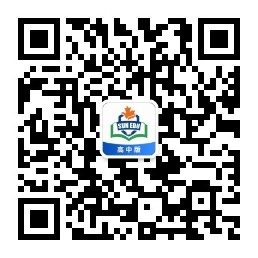 Unit Two
 The Olympic Games
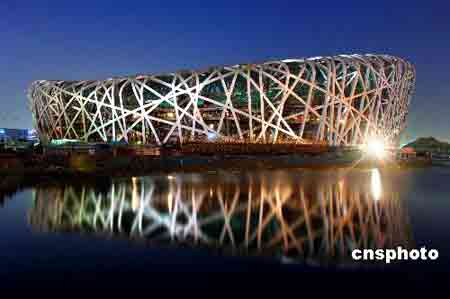 Reading: An interview
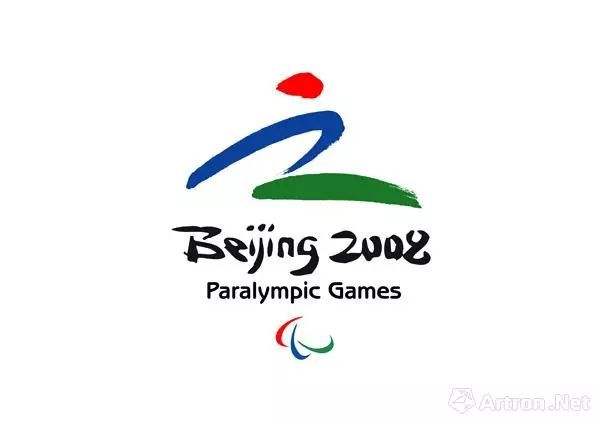 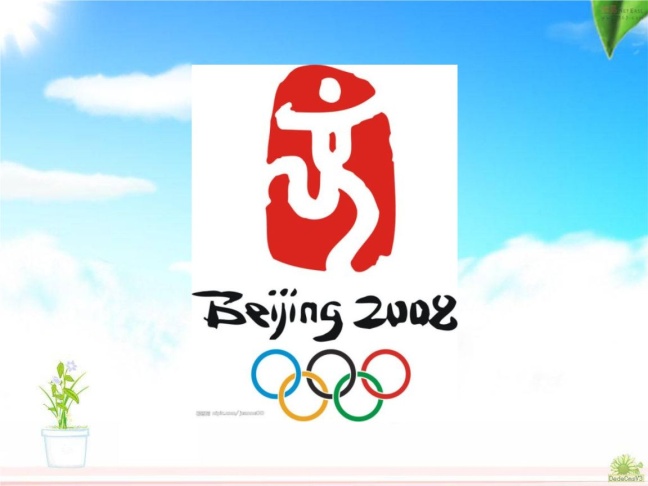 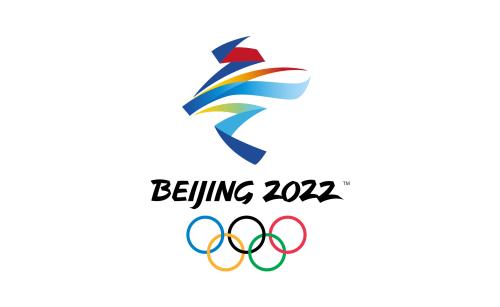 How should we make an interview?
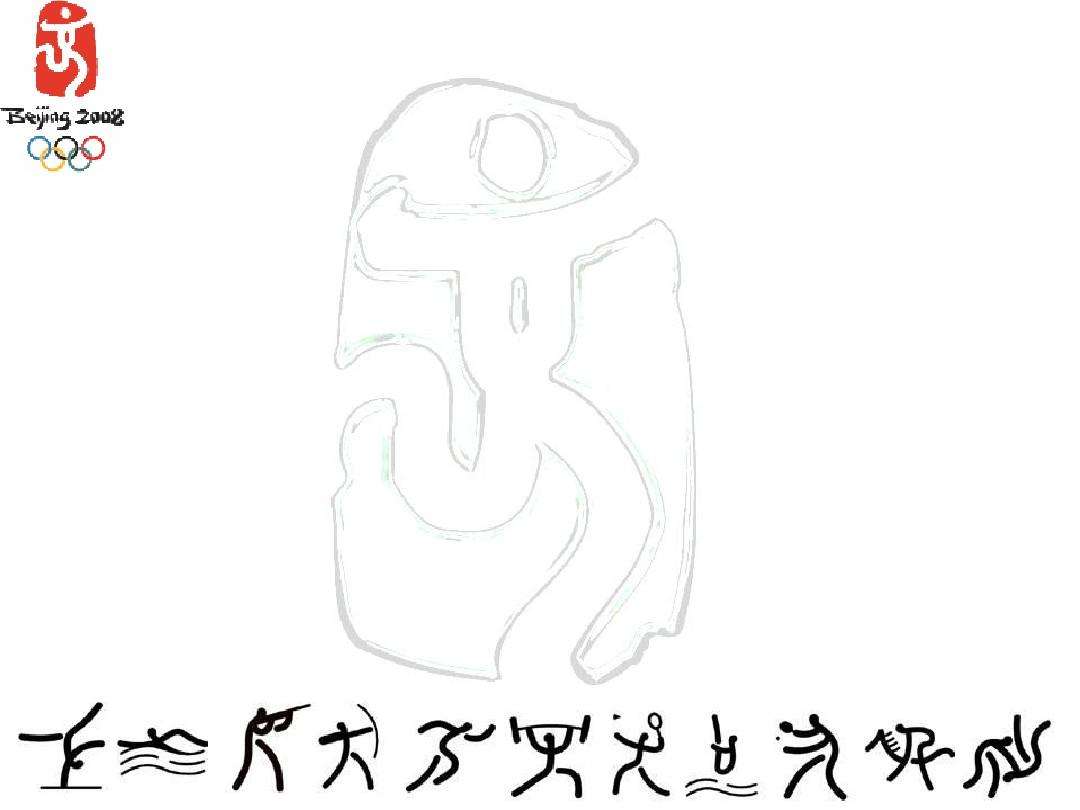 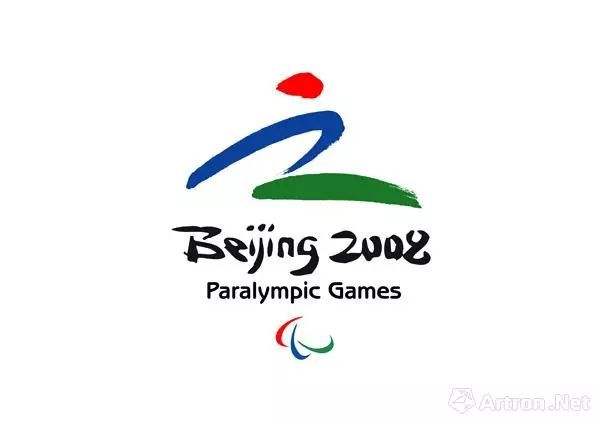 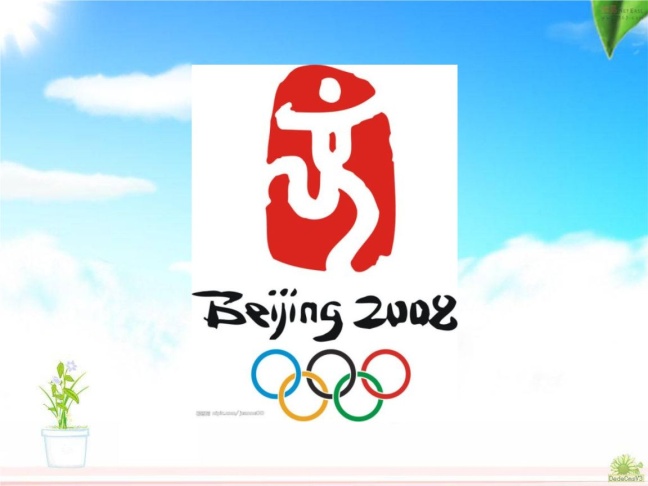 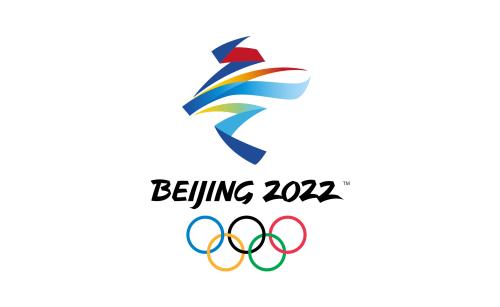 Read the first two paragraphs and finish task 1 on the word sheet by yourself
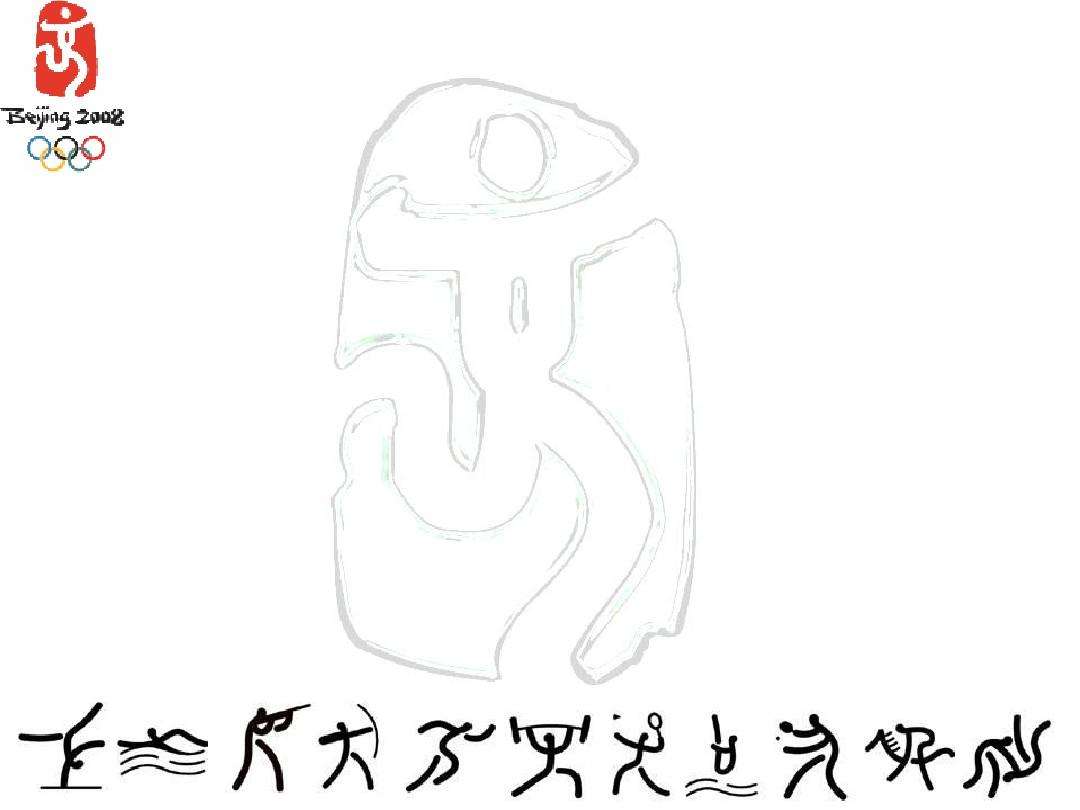 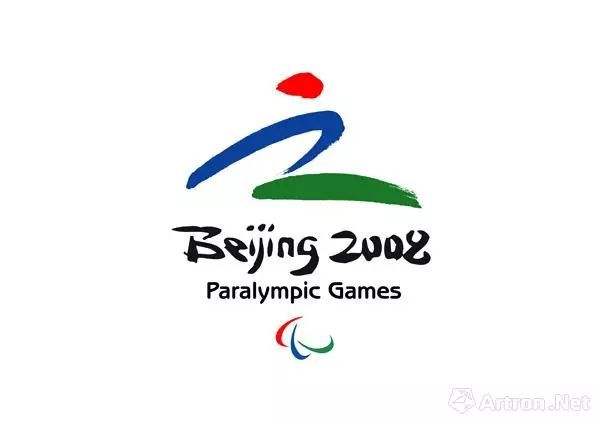 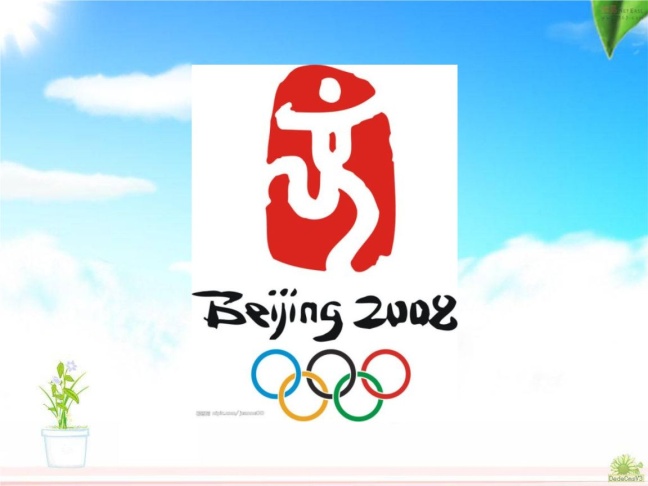 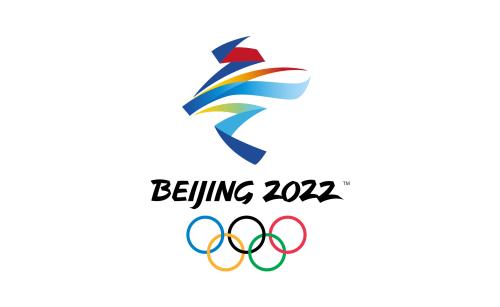 1. What’s the main idea of the passage?
A. the story of a Greek writer Pausanias and a Chinese girl Li Yan
B. Differences between the ancient and modern Olympics
C. the similarities and differences between the 
 ancient and modern Olympics
D. the ancient Olympic Games in Greece
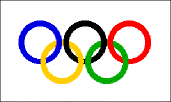 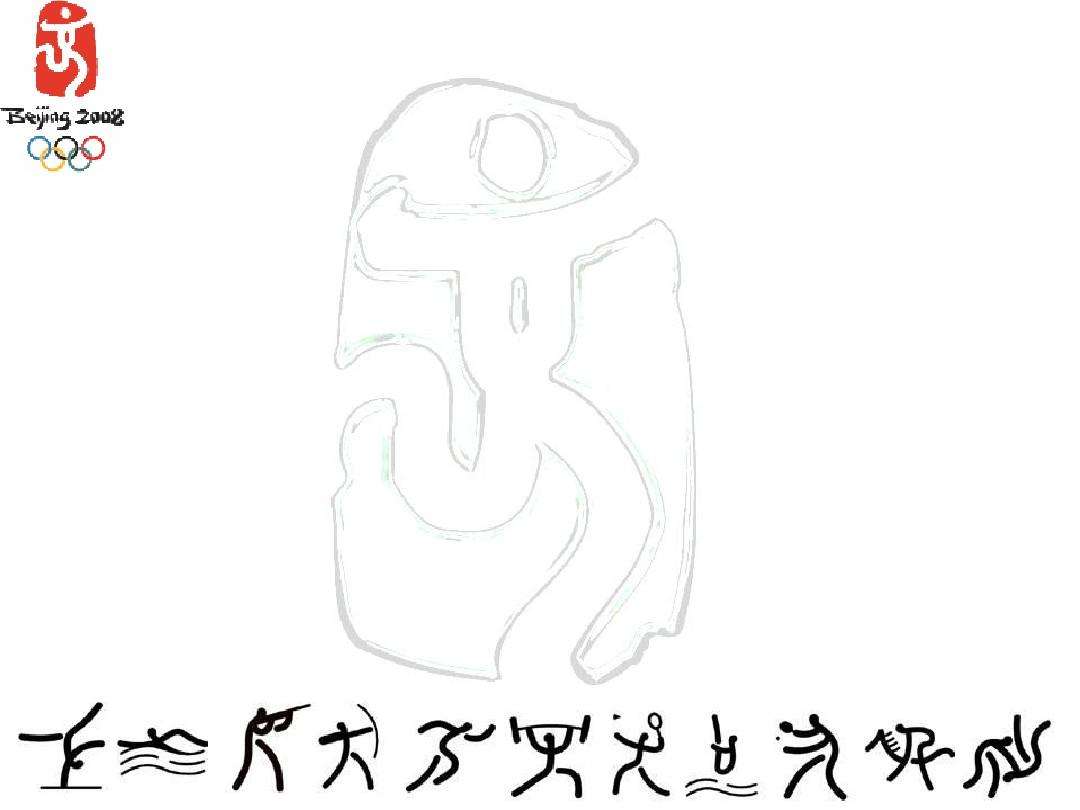 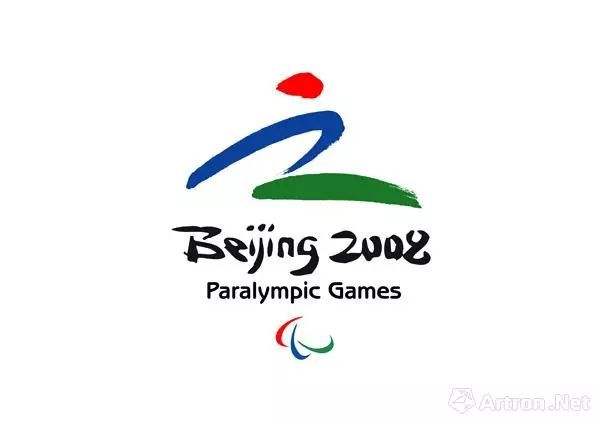 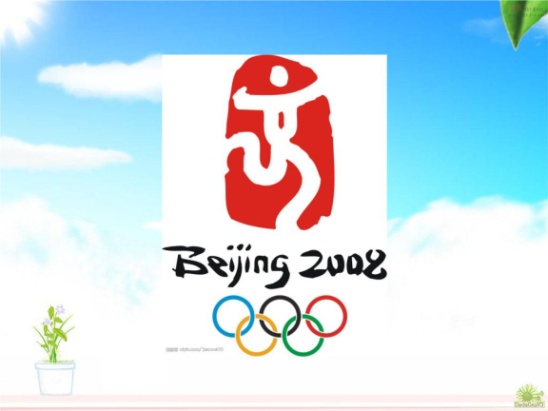 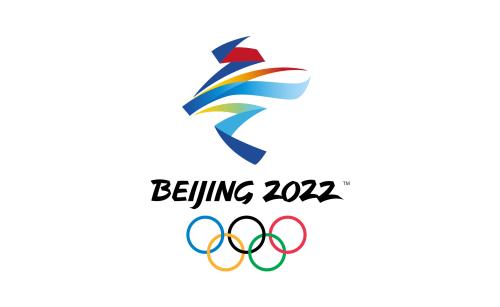 2.
Who is the interviewer?

Who is the interviewee?

 What is the purpose of his journey to the modern world?
Pausanias, a Greek writer about 2000 years ago
Li Yan, a volunteer for the 2008 Olympic Games
To find out about the present –day  Olympic Games
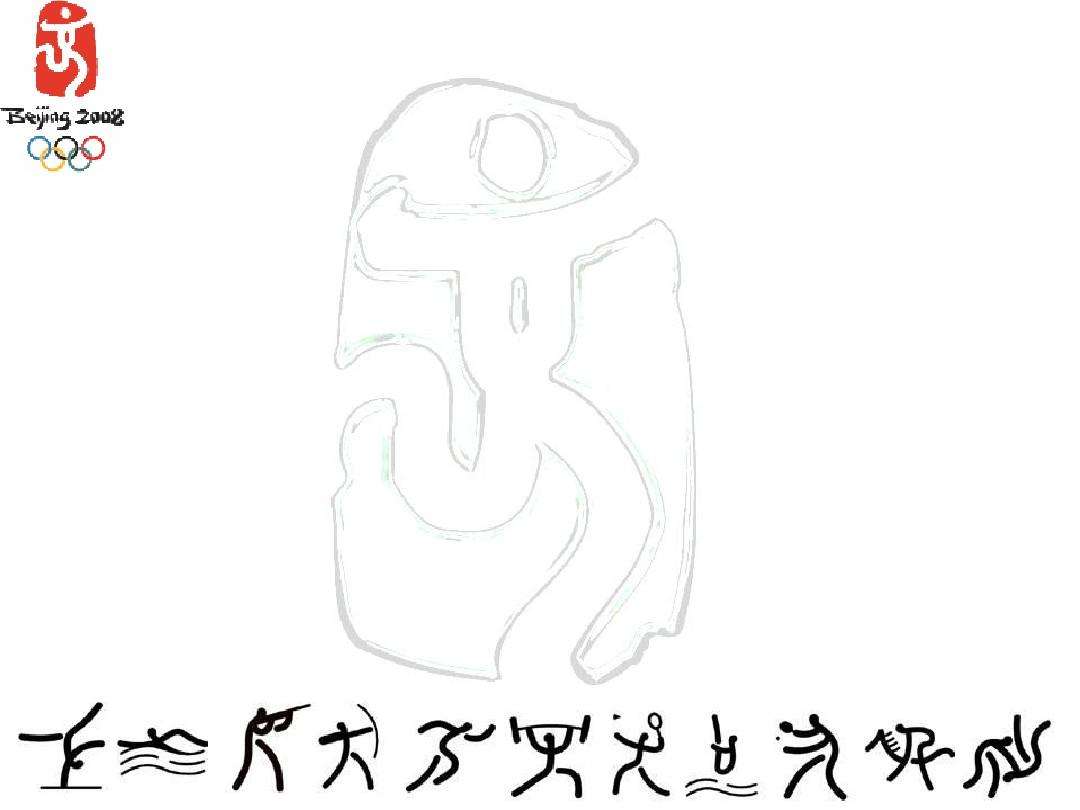 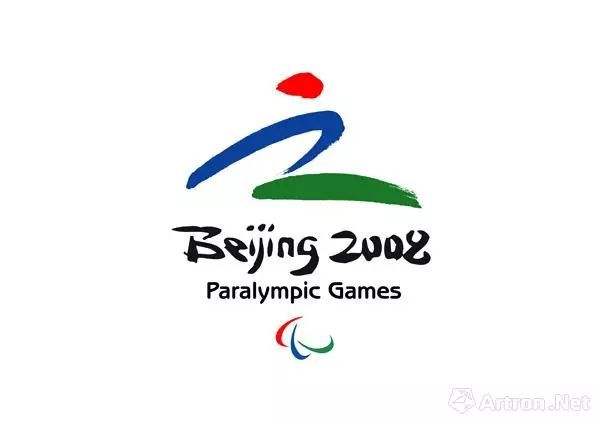 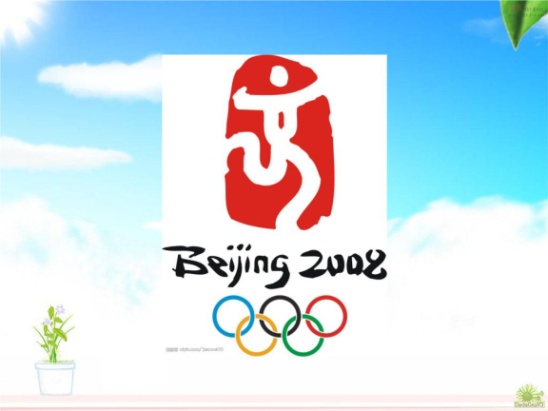 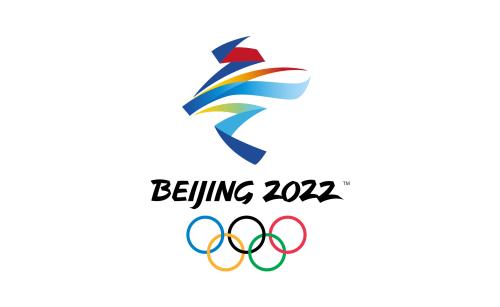 How should we start an interview?
Introduce yourself.
Tell the interviewee your purpose.
 Ask for permission（允许）
My name is Pausanias. I lived in what you call “Ancient Greece” and I used to write……
May I ask you some questions about the modern Olympics?
Tip1: An interviewer should be polite and straight to the point.
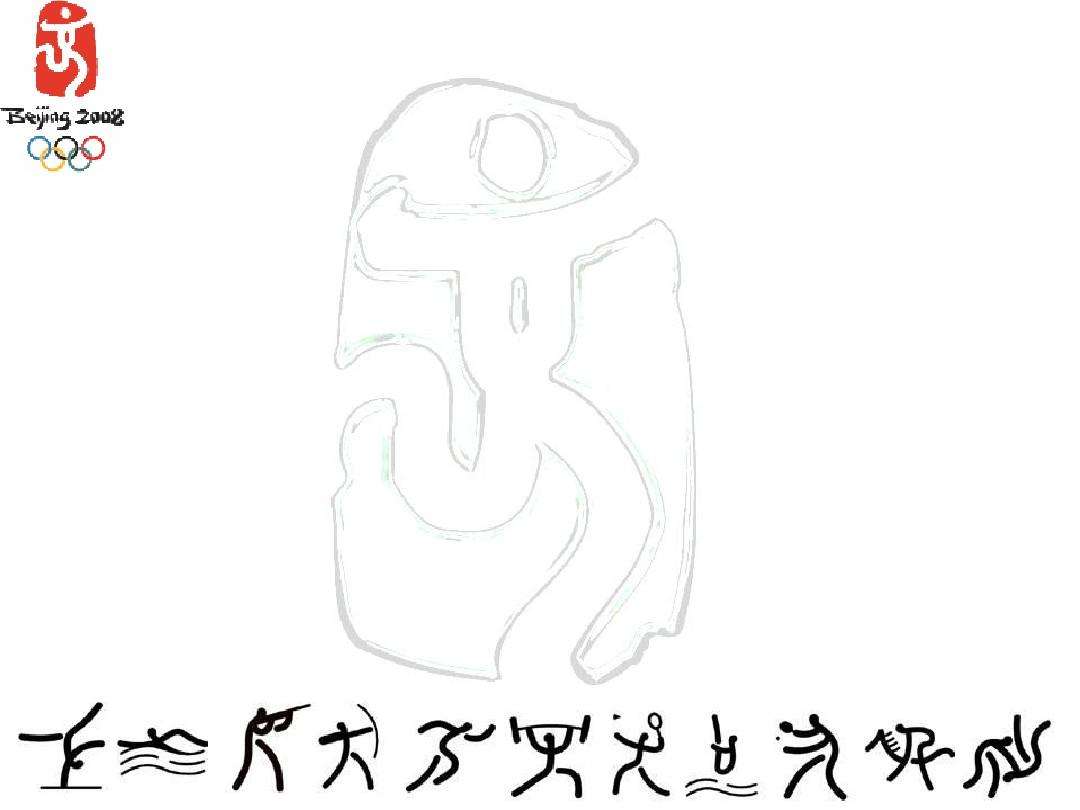 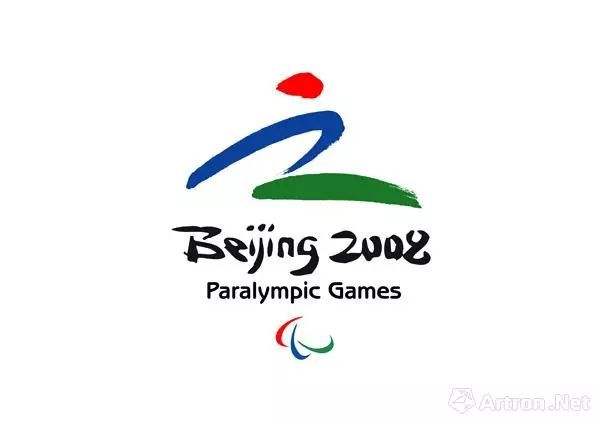 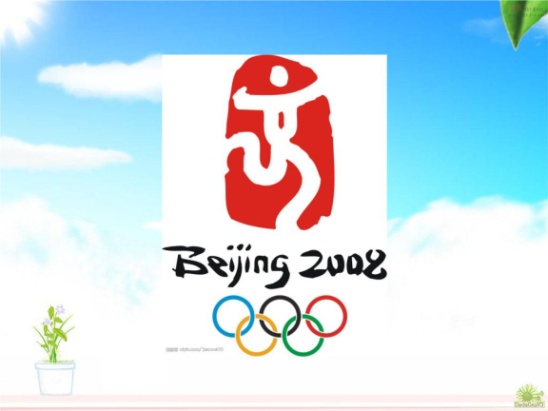 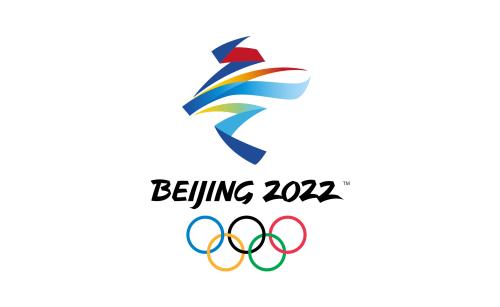 Finish task 2 on the word sheet by yourself
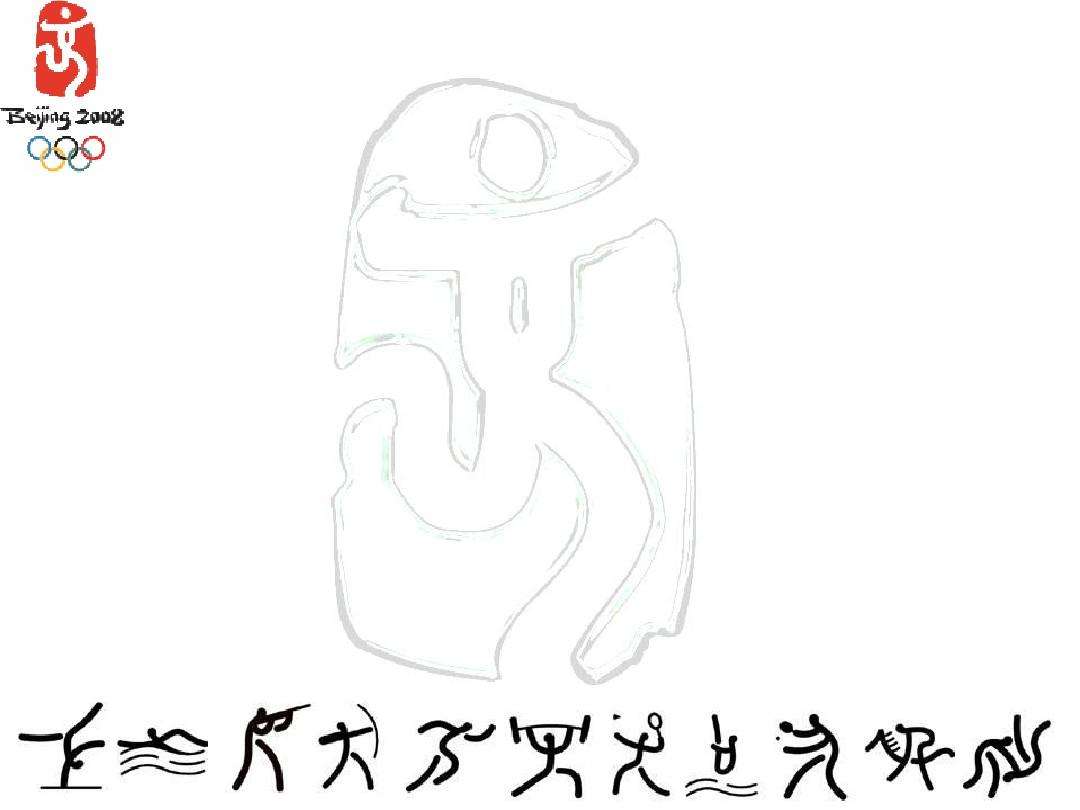 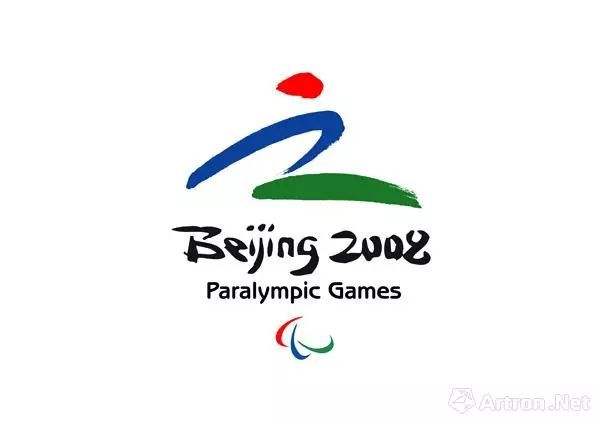 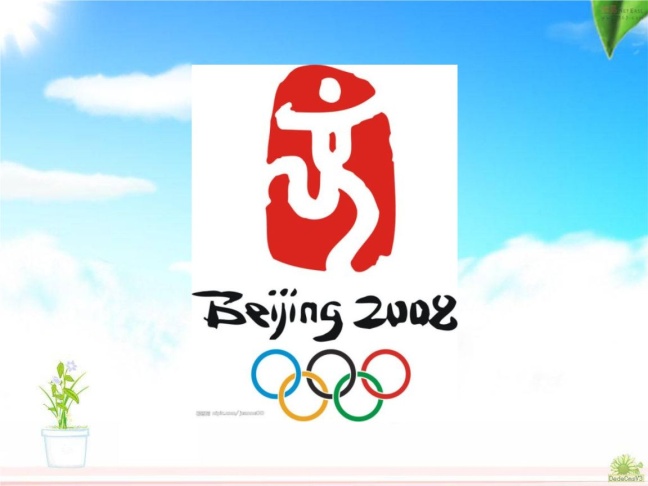 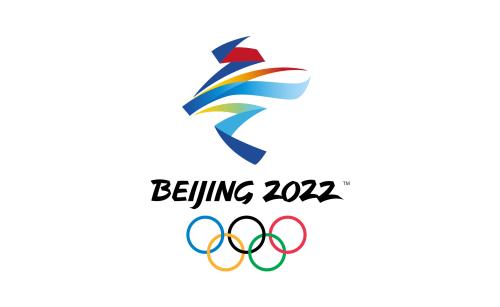 differences
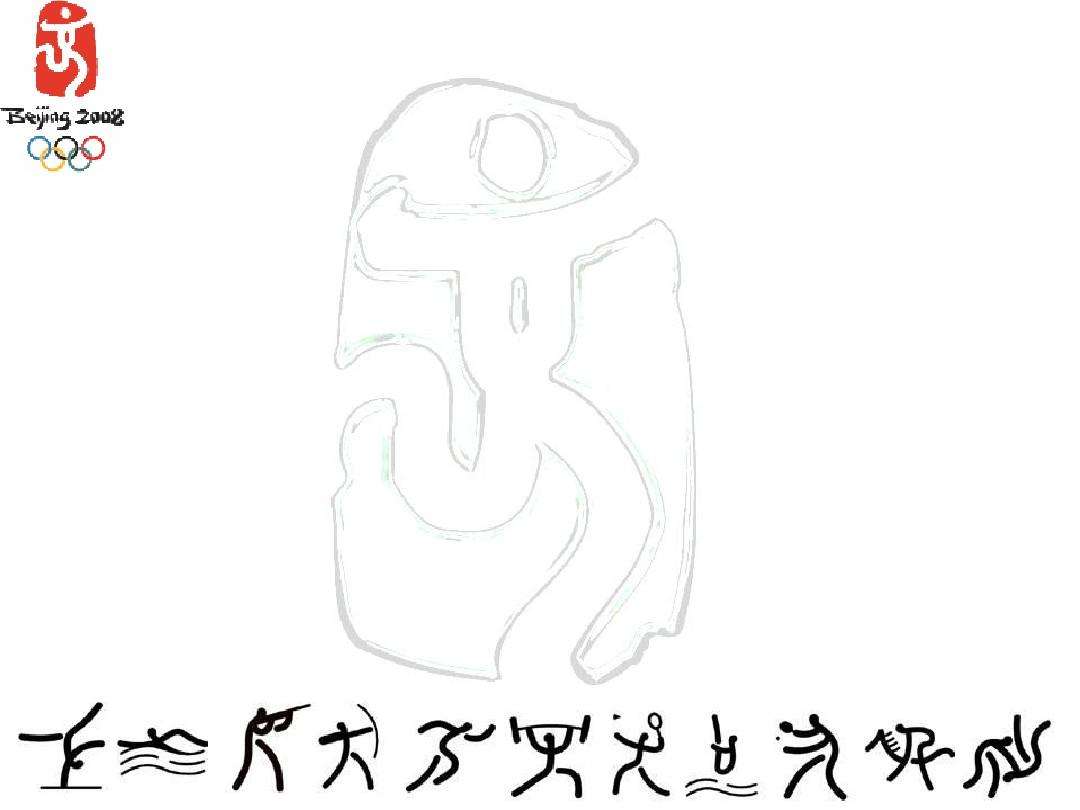 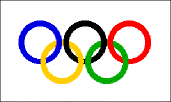 2
1
(summer Olympics)
(Summer &Winter Olympics)
running races, horse 
riding and so on
over 250 sports, skiing,
ice skating and so on
only men from the 
Greek world
any athletes reaching
  the standard
cities in Greece
any city in the world
olive wreath
medals
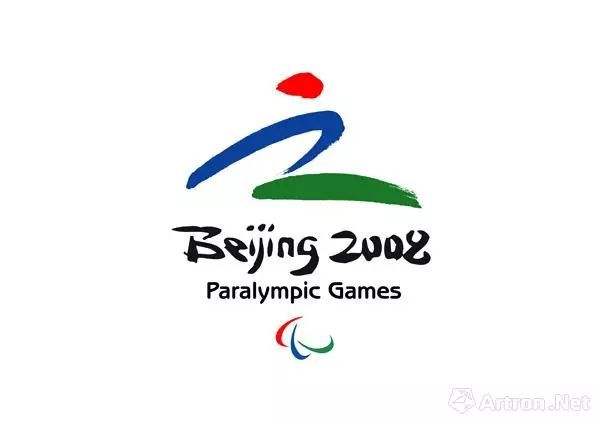 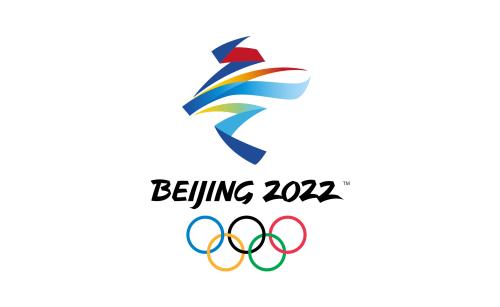 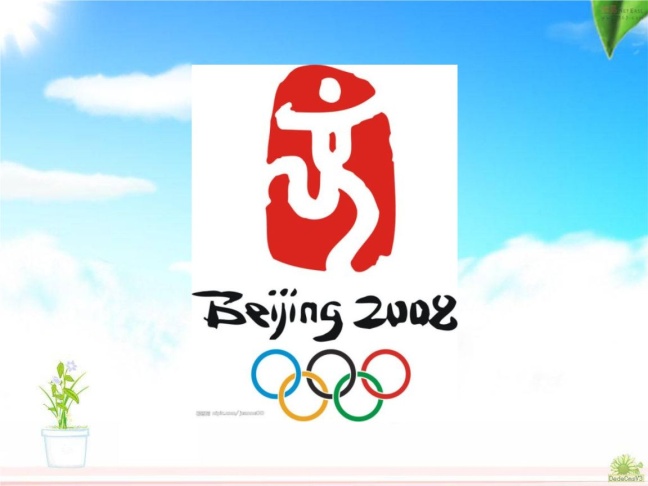 similarities
four years
Both are held every ____________________.
Both have the same events（项目） like running races.
Both are held not for money but for honor.
Men are allowed  to take part in both in ancient and modern Olympics.
The mottos(口号、座右铭） are the same. They are: ___________________________.
Swifter, Higher and Stronger
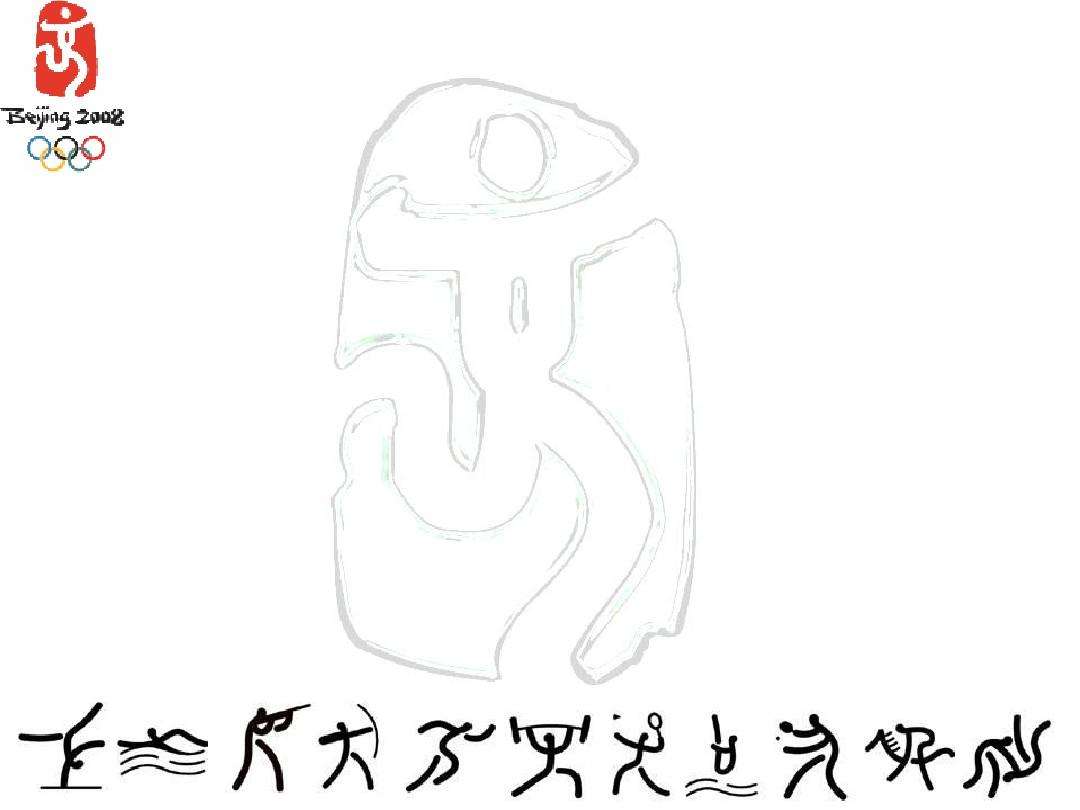 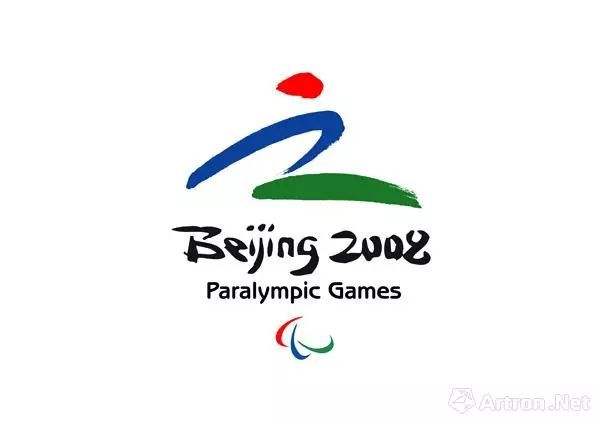 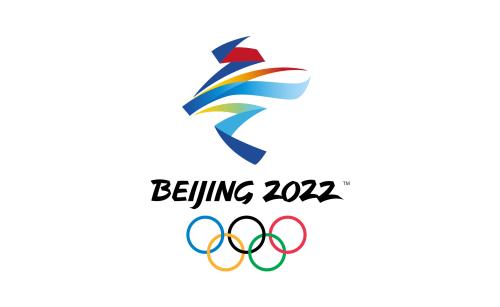 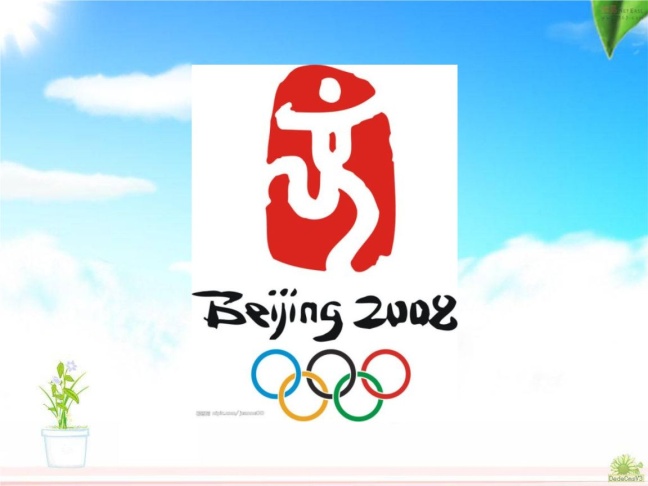 3. Who can join in the present-day Olympics ?
 A. only men in Greece 
 B. only women
 C. only slaves    
 D. any athletes reaching the agreed standard
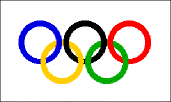 Only athletes who have reached the agreed standard for their event will be admitted as competitors.
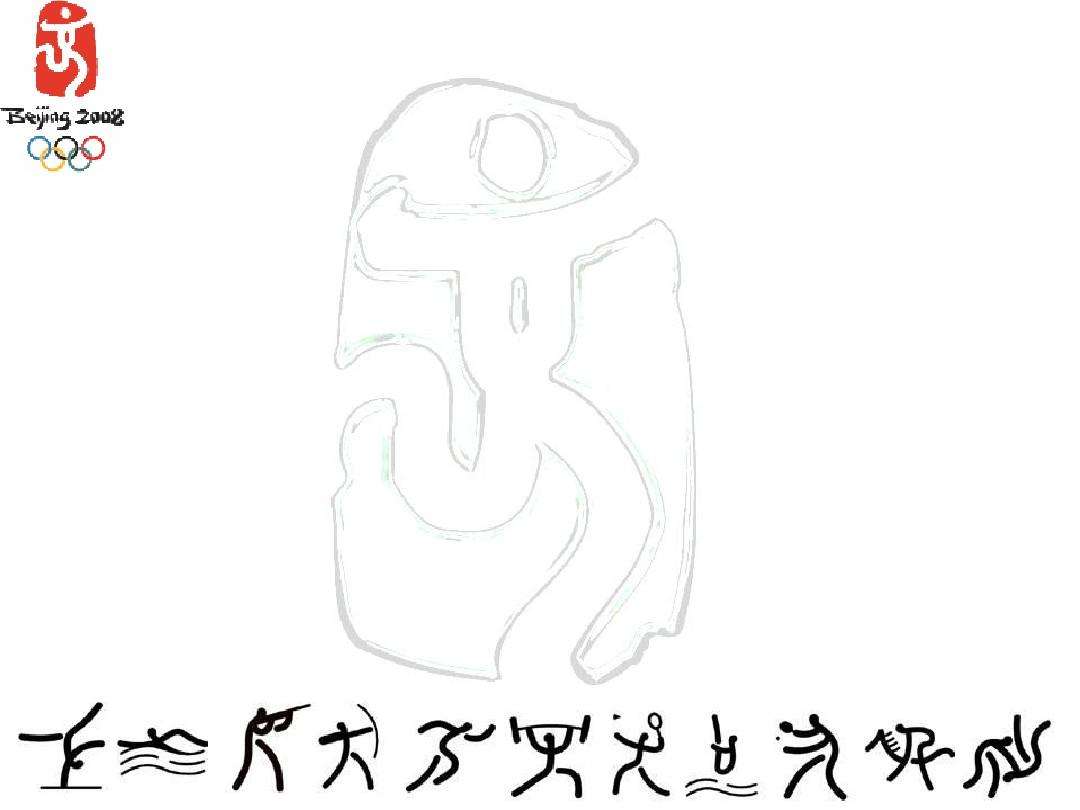 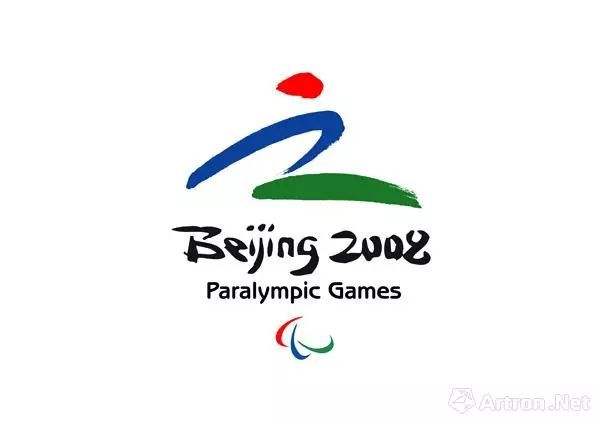 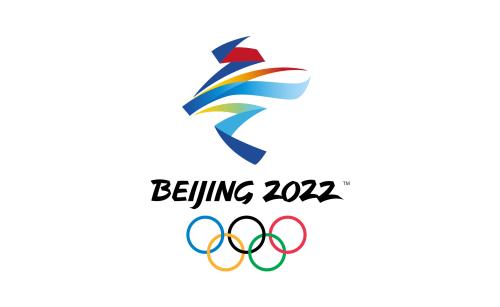 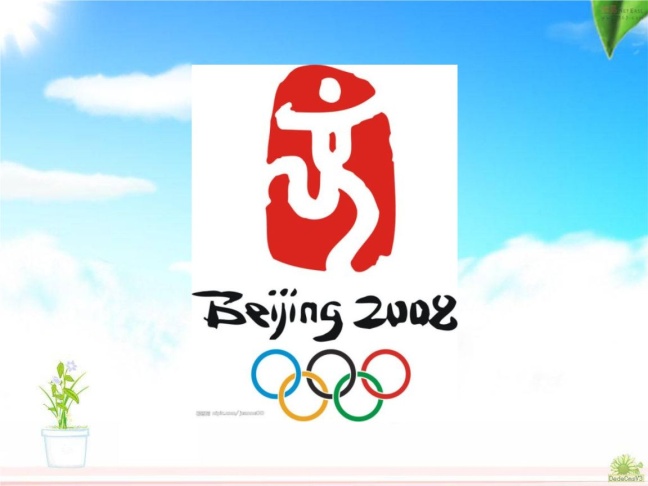 What spirit of Olympics does the rule “Only athletes who have reached the agreed standard for their event will be admitted as competitors” show? 

peace                                          B. responsibility  
C. justice and fairness                    D.prejudice
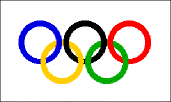 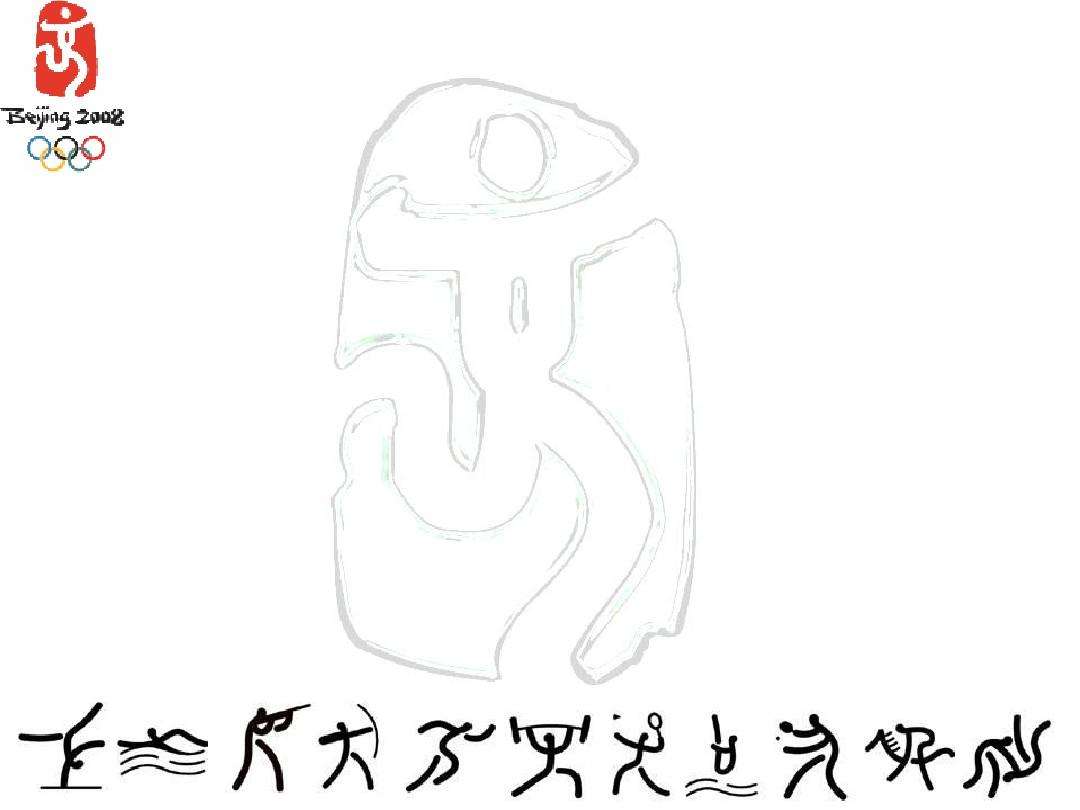 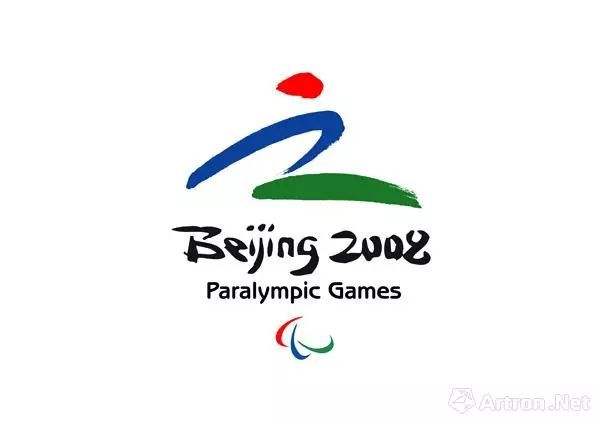 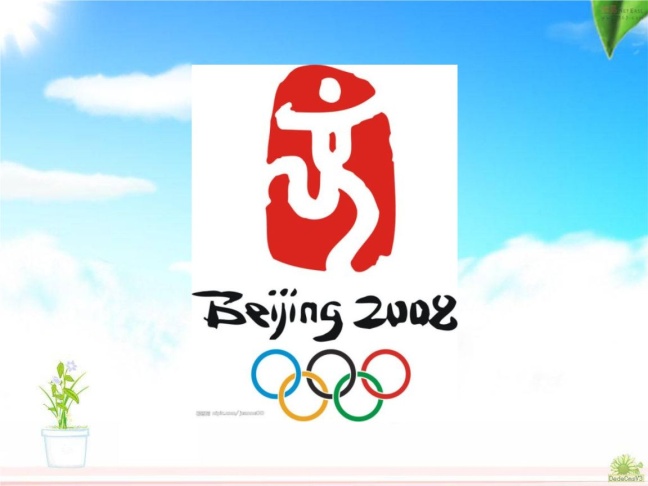 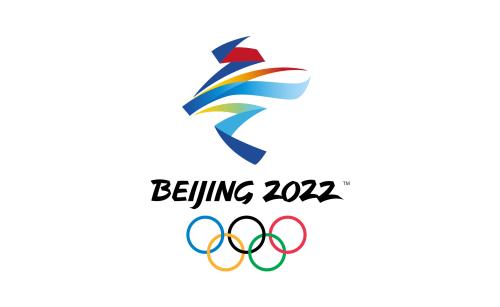 What  does this sentence “Any country can take part if their athletes are good enough.……women are not only allowed , but play a very important role in gymnastics.” show?
Close communication among countries and equality between men and women.
 Men can’t express(表达）their own opinions.
Women have no rights to attend the games.
 Women are more important than men.
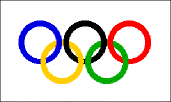 After hearing these words, What is Pausanias's reaction?
A. Sad        B. indifferent       C . Surprised    D.unfair
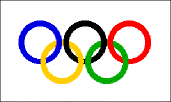 all those events, all those countries and even women take part!
Tip2: during the interview,repeat the key information of the interview.
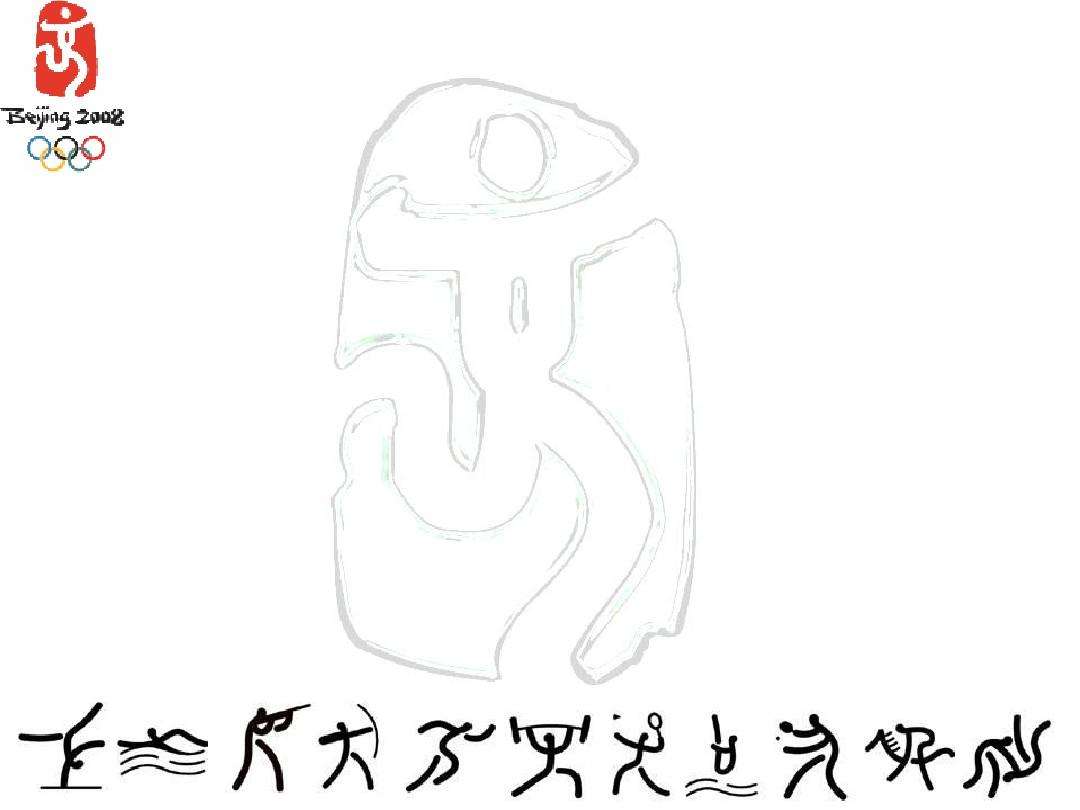 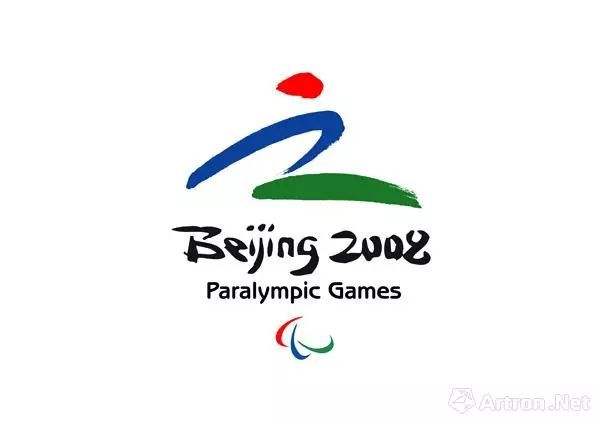 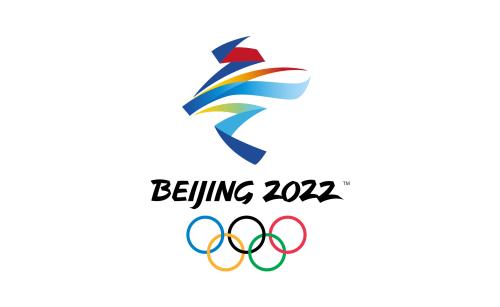 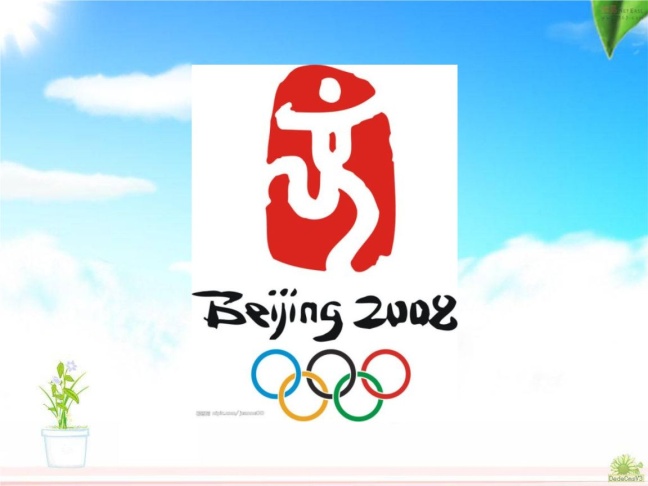 How to end an interview?
Thank you so much for your time!
Tip3:express thanks at the end of an interview.
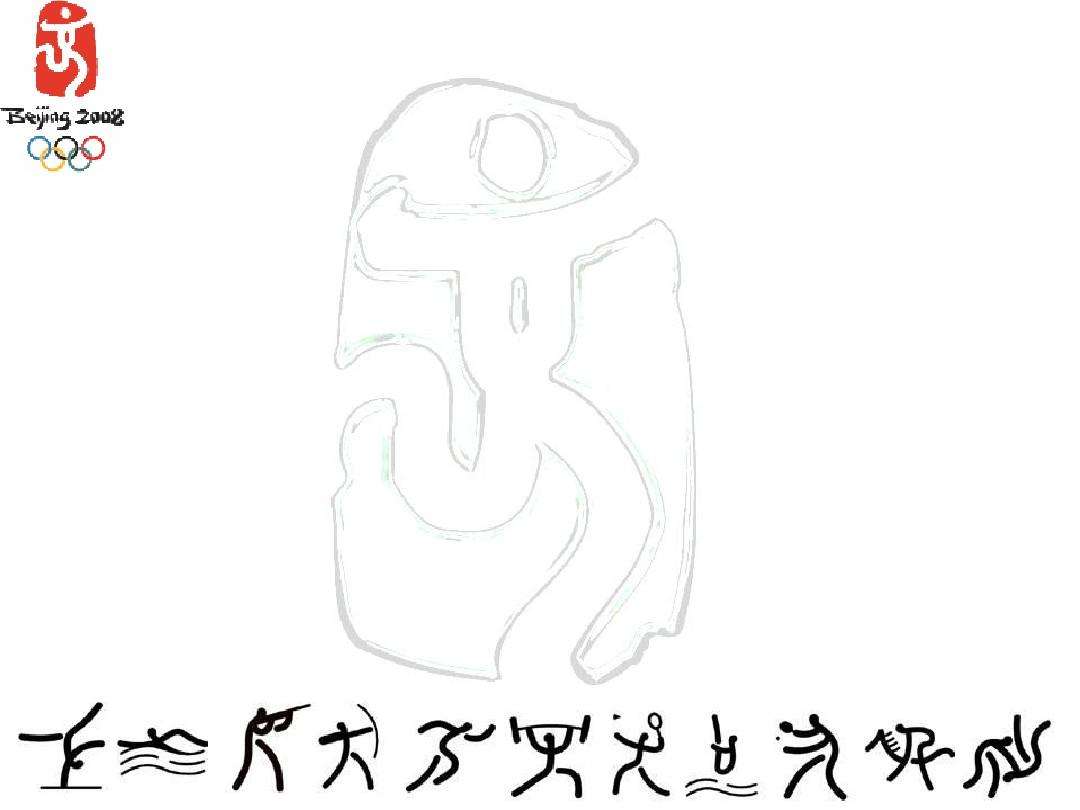 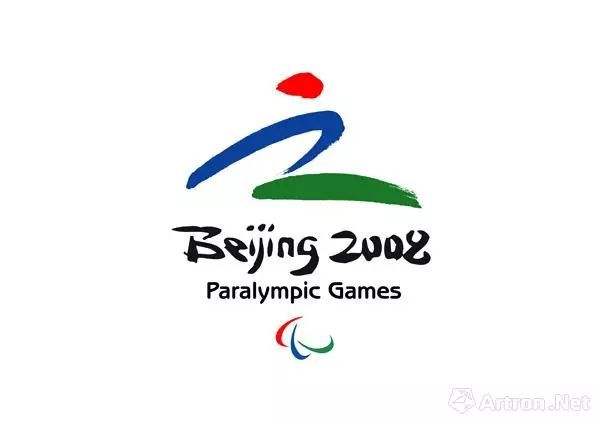 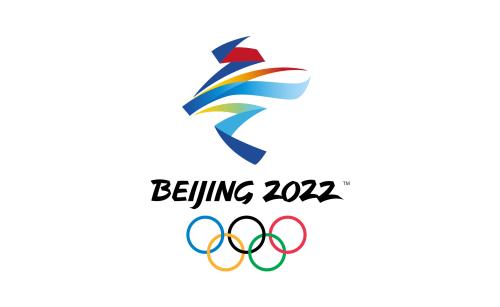 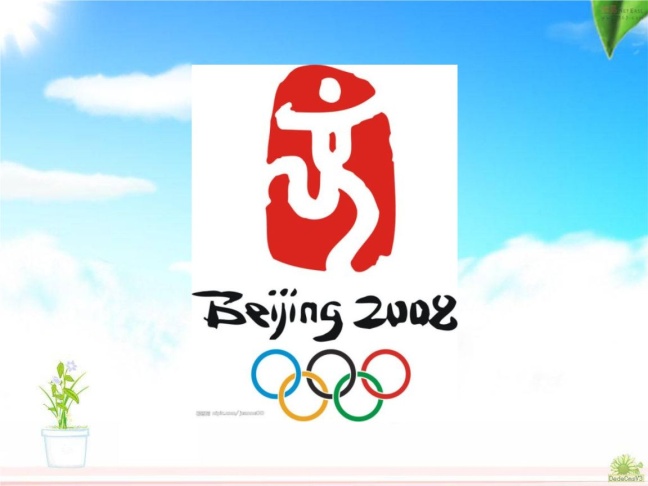 SUMMARY 1
I . How to start an interview?
Introduce yourself.
Tell the interviewee your purpose.
 Ask for permission
II. During the interview:
repeat the key information of the interview.
III. End of Interview: 
express thanks
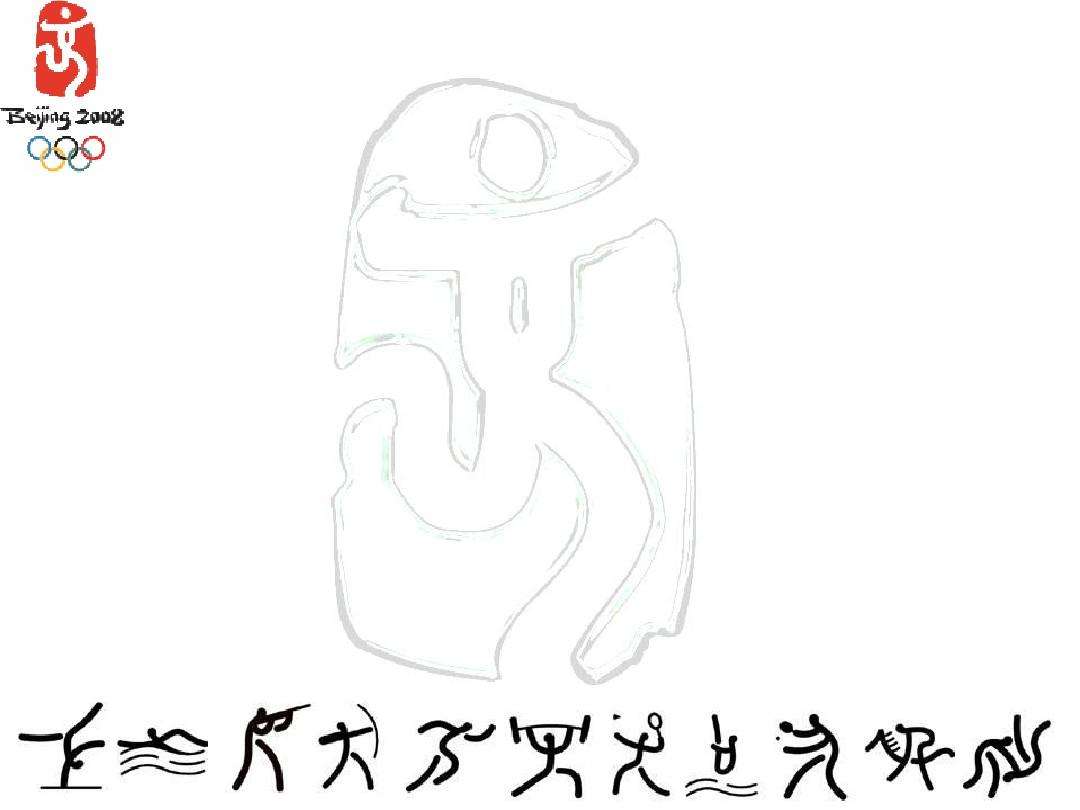 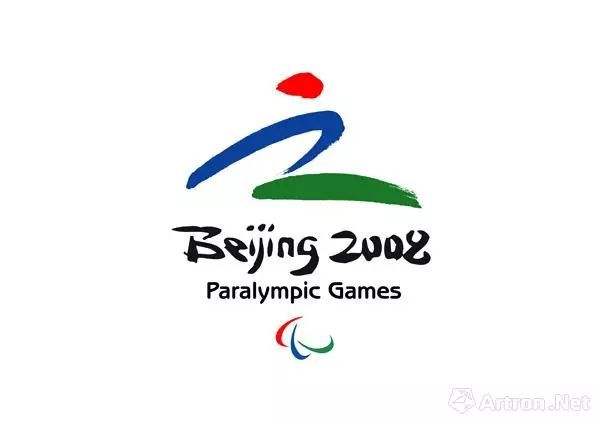 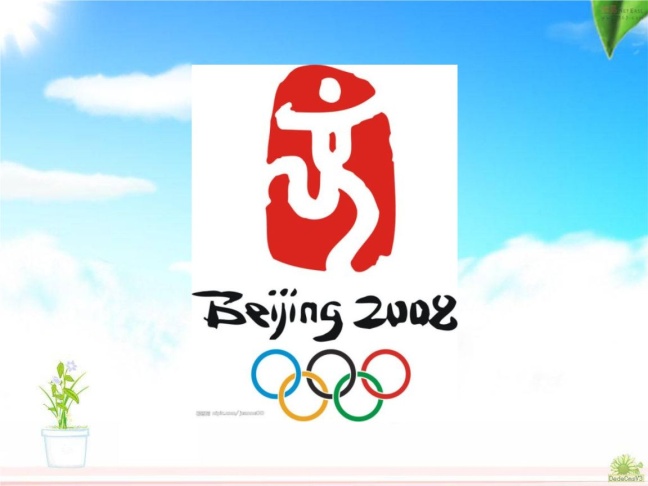 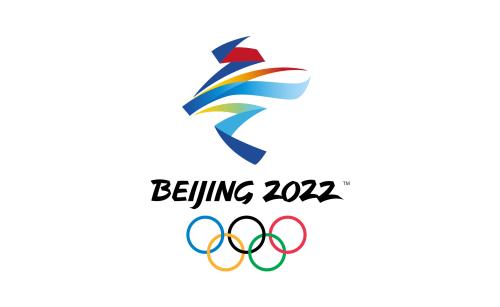 Summary 2 of the interview
The Olympic Games got its name because it was in Olympia，Greece 1._____ the Games were held. The Olympic Games are held 2.______ four years .There are two main sets of Games-- the Winter and the Summer Olympics, and both are held every four years 3._____ a regular basis. But the Winter Olympics are usually held two years before the Summer Games. Only athletes 4._____have reached the agreed standard for their event will be admitted as competitors. They may come 5._____ anywhere in the world. However,at first, only the Greek cities could join in and they used to compete against each other just 6.___ the honour of winning.  No other countries could join in,  7. ______________  could slaves or women!
that
every
on
who
from
for
neither / nor
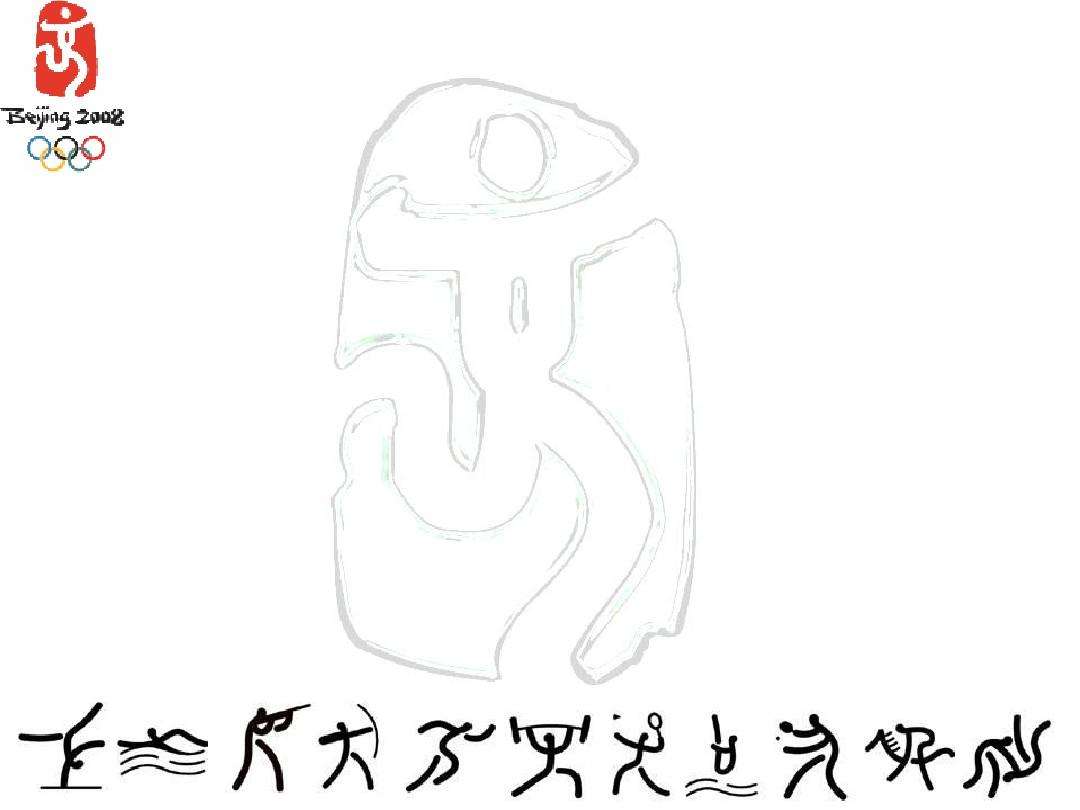 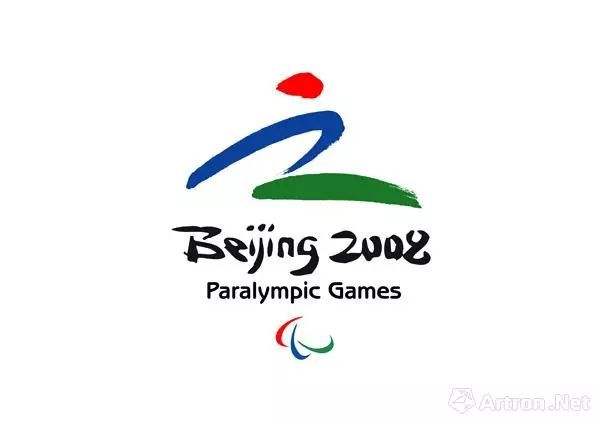 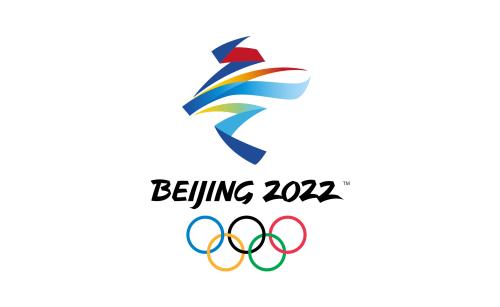 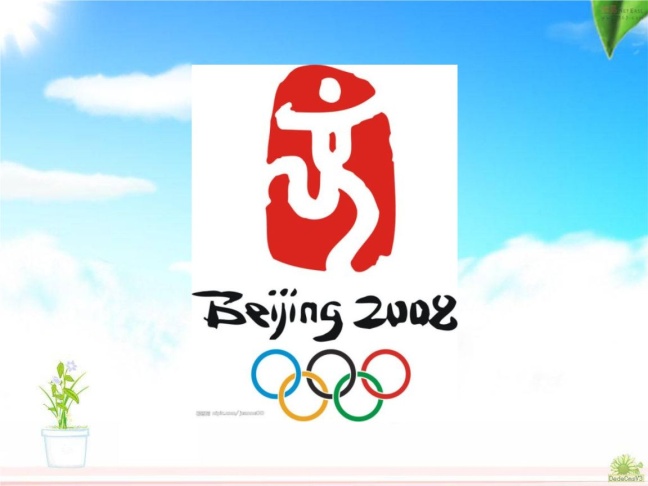 A special village is built for the competitors to live in, 
several stadiums   for competitions, a large swimming pool, a  gymnasium as well as seats for those who watch the games.It’s a great honor to host the Olympic Games
. The olive wreath has been replaced by medals. But it’s still about being able to run faster, jump higher and throw further.
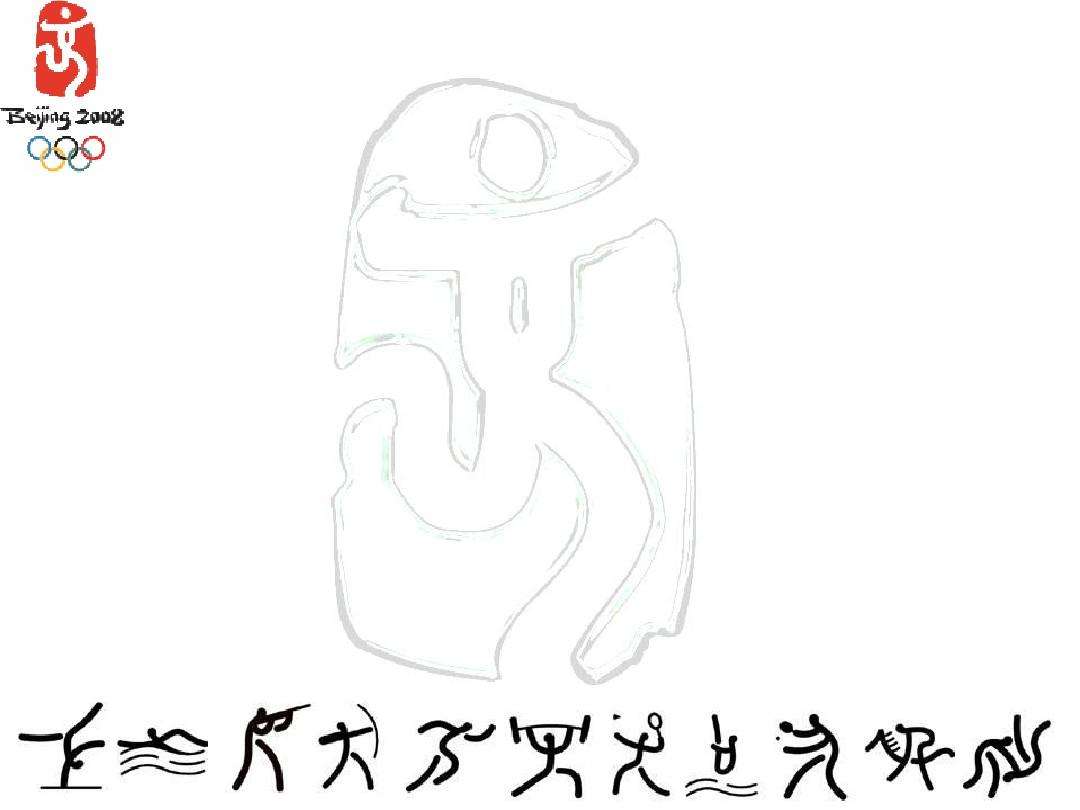 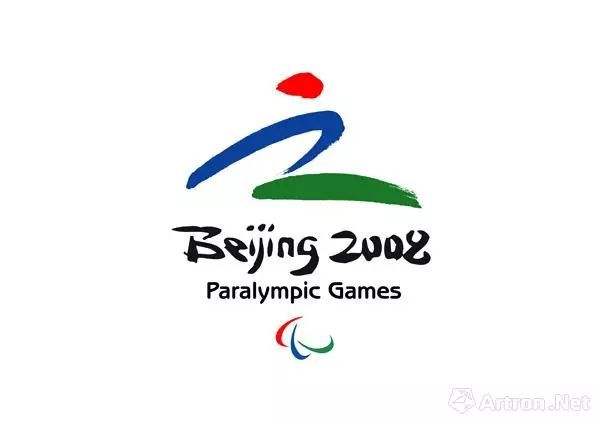 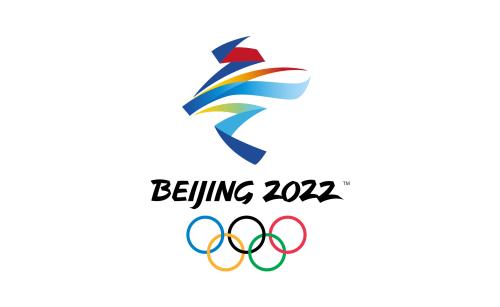 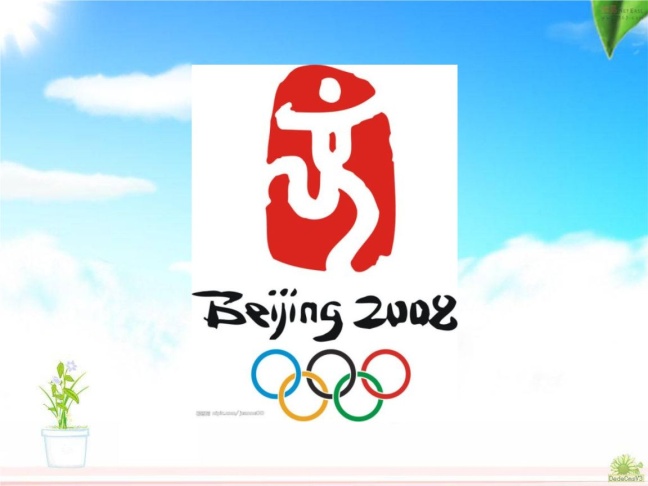 Pair--work
Taks1:Read the passage given by the teacher by yourself and make an interview with your partner.
Taks2:Show your interview before the whole class.
Make an interview about Winter Olympic Games
Make an interview about Paralympics
Some sentences you can use:
I am writing a book about……. May I have a short interview with you and ask some questions about ……?
 Could you tell me something about……?
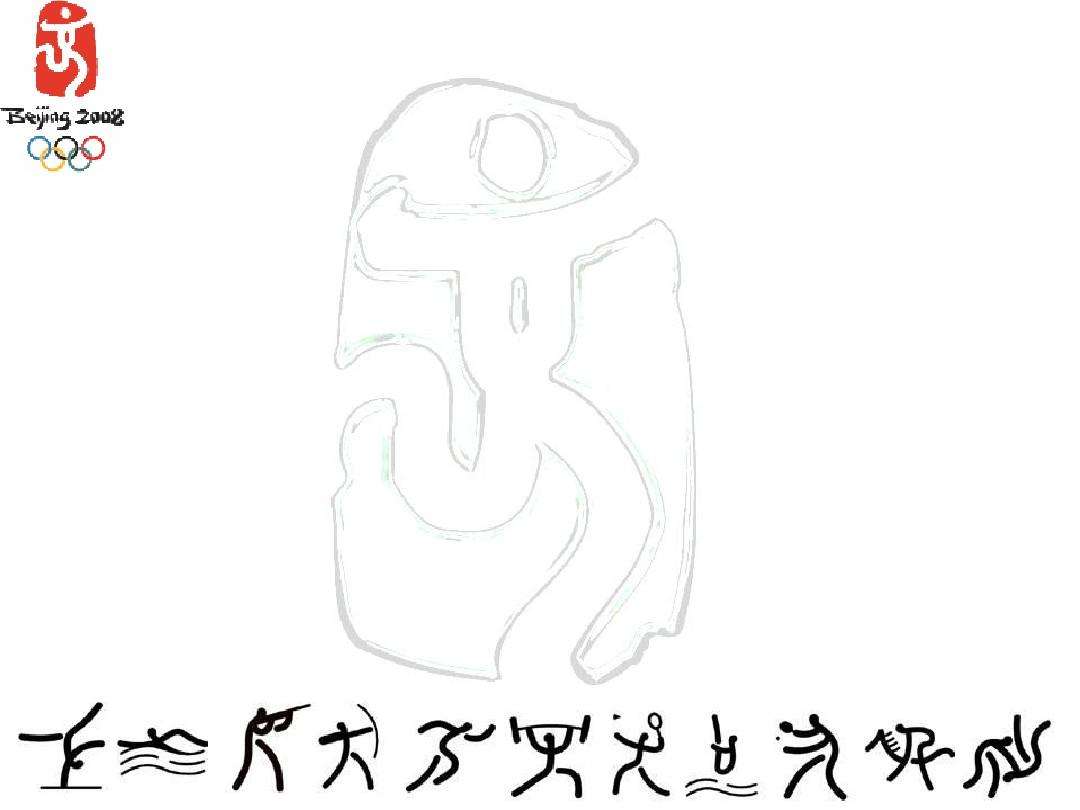